Parts of a sentence…
A sentence is a group of words that tells a COMPLETE idea. Each sentence has two parts. 

The subject tells who or what the sentence is about. (NOUN)

The predicate tells what someone or something does. (VERB)
Sentence Types
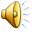 Independent Clause
A group of words with a SUBEJCT and a PREDICATE and can stand on its OWN.
John hit the ball
Dependent Clause
A group of words with a SUBJECT and a PREDICATE that does NOT express a complete thought (can’t stand on own)
After John hit the ball
COMPLEX Sentence
When you combine an independent and a dependent clause

**If you put the dependent clause FIRST you need a comma before the independent clause.
After John hit the ball, he ran to first base.
John ran to first base after he hit the ball.
Sentence Types
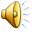 The rock concert was sold out.
Because the tickets were cheap. 
Where the candy was.
We never gave the other team a chance.
When our town built a new playground, people of all ages helped.
Before the town made plans, they asked kids for ideas.
Although older kids wanted a basketball court, younger ones wanted swings.
Workers tore up the old playground after a plan was approved.
While the adults planted grass, some teenagers painted murals.
After the playground was finished, everyone had a big party.
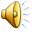 after I finished eating dinner

when I visit the library

because I like nature

although I like pizza
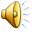